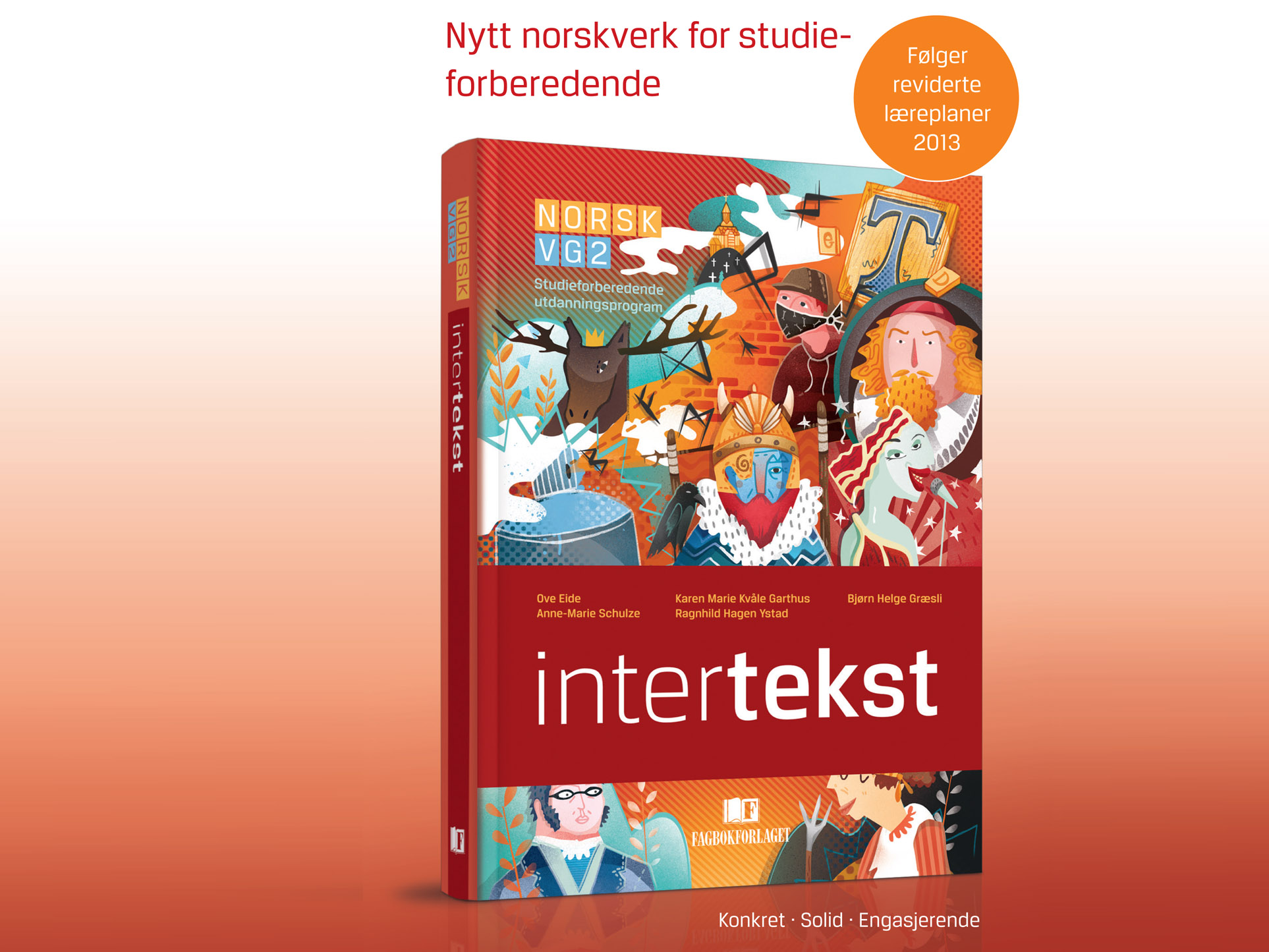 Romantikken og nasjonal-romantikken 1800–1870
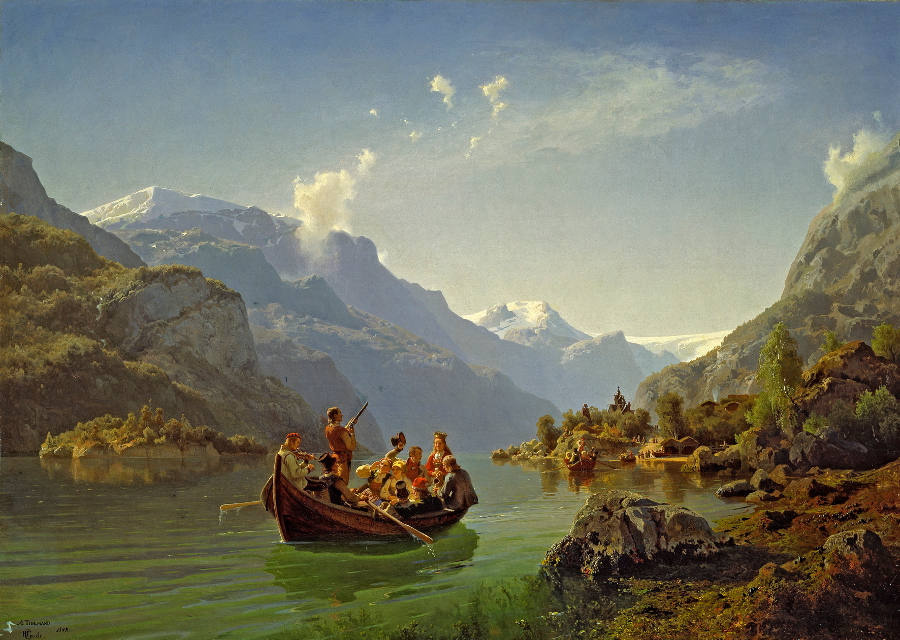 Adolph Tidemand og Hans Fredrik Gude/Wikimedia Commons
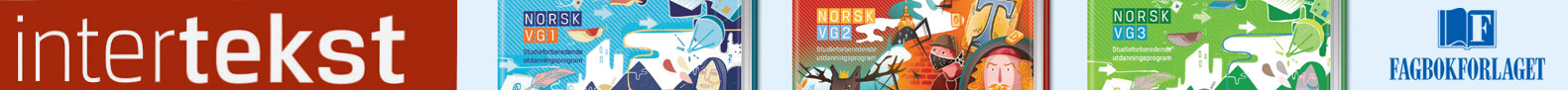 Tenk over dette:
Hva betyr ordet romantikk for deg?

Hva vil det si å være romantisk?
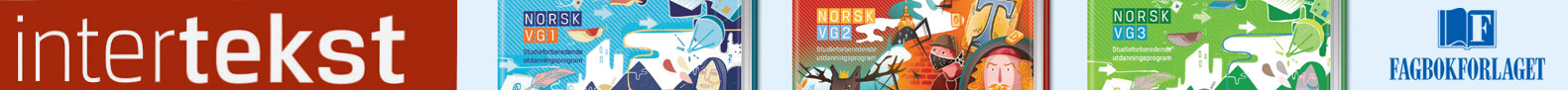 Hvad ei med ord kan nævnes i det rigeste Sprog, det Uudsigelige, skal diktet røpe dog.Johann Sebastian Welhaven
Mange forbinder begrepet romantikk med søt og lykkelig kjærlighet

I litteraturhistorien omfatter romantisk diktning kjærlighet, men også: åndelighet, naturlighet, politikk …
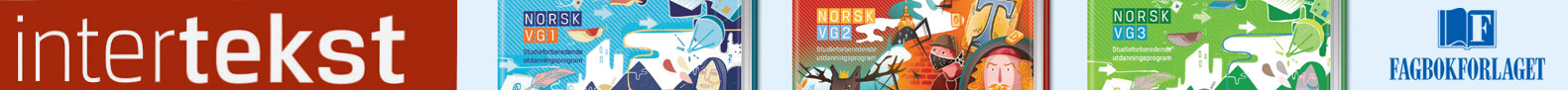 Litteraturhistorien – en pendelbevegelse mellom en sterk fornuftstro på den ene siden og fokus på følelser på den andre.

1700-tallet: vitenskap, sannhet og fornuft
  
1800–1870: fram med følelsene og tilbake til det opprinnelige og naturlige.
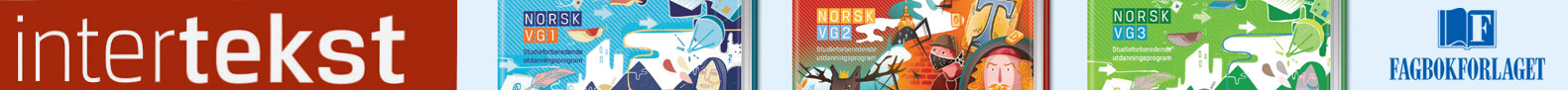 Viktige stikkord for perioden:
Grunnlov og debatt om Norges framtid
Guddommelig helhetsforståelse
Dikteren som bindeledd mellom den virkelige  verden og den åndelige
«Tilbake til naturen»
Stor vekt på følelser, fantasi, natur og folkeliv
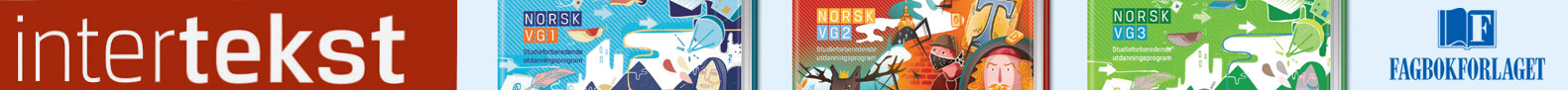 Tre kjennetegn for diktningen i romantikken
Det første er en forståelse av at tilværelsen er guddommelig.

Guddommen fins i alt og overalt, og kan ikke forstås av fornuften alene. Derfor får sansene og fantasien en mer framtredende plass i litteraturen.
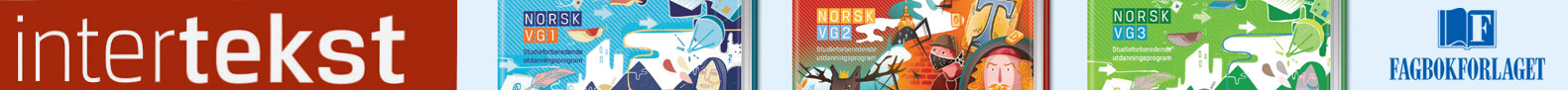 For det andre vokser det fram et nytt syn på dikteren.
Dikteren var et geni som med sin fantasi kunne oppfatte dypere idéer.

«Dikteren skal være et foranskutt lyn som leder andre,» sa Henrik Wergeland.
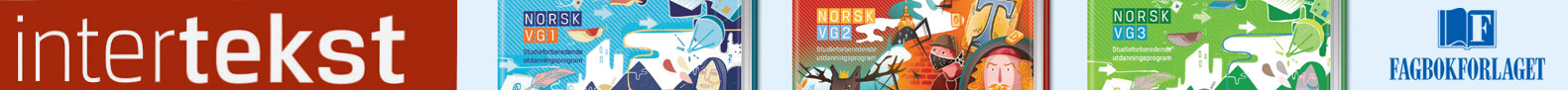 Platon (427–247 f.Kr)
Den antikke greske filosofen mente at bak den verden vi kan se, finnes det en verden av idéer som er bakgrunnen for den synlige.

Siden det fantes en skjult verden bak den vi kan se, var det den romantiske dikterens oppgave å få denne verdenen frem til leseren.
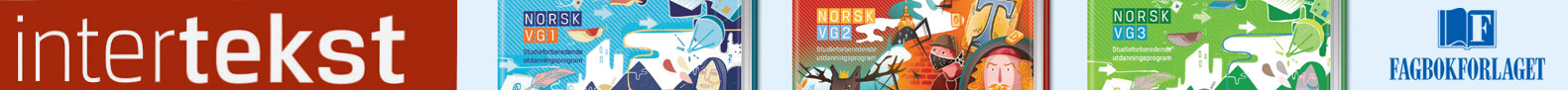 Det tredje kjennetegnet er synet på naturen.
Naturen er levende for romantikeren – har en sjel. 
Naturels sjel = menneskenes sjel 
Mennesket mister lett kontakten med naturen og det åndelige i den. 
Jean-Jacques Rousseaus (1712–1778): den moderne sivilisasjonen forstyrrer menneskets naturlige følelser – «tilbake til naturen»
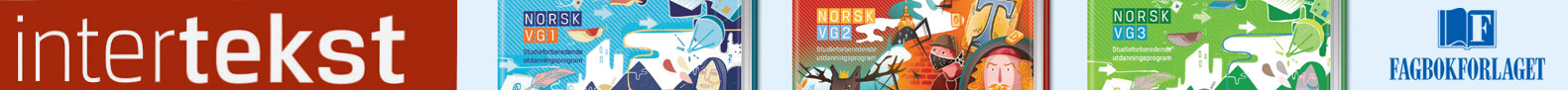 Hvem var naturlige?
Bønder ble idealisert: nærmere knyttet til naturen og derfor renere
Kvinner: fordi man mente de var følelsesmennesker. 
Barn ble betraktet som naturlige, fordi de ennå ikke var ødelagt av foreldrenes oppdragelse og av samfunnet.
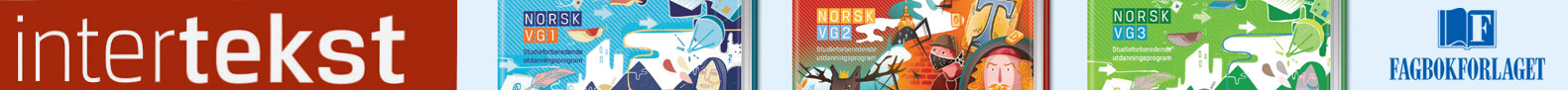 Kunstneren = original og unik
Kunstnerens selvforståelse forandret seg i romantikken
Han så på seg selv som unik, og derfor skulle kunsten være original
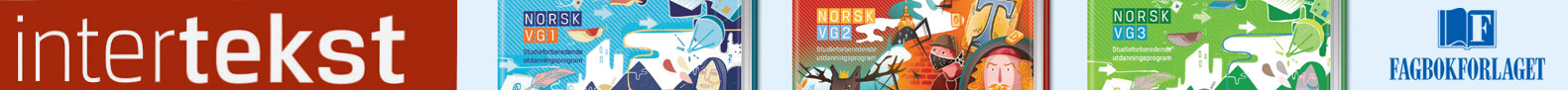 Den romantiske dikteren
Skiller mellom to verdener; den verden vi ser og sanser, og en åndelig verden bak det vi ser.
Ville komme i kontakt med noe som var mer ekte og sant enn det som forstanden kan forstå. 
Istedenfor viten vektlegges intuisjon, anelse og inspirasjon, og det nyttige erstattes med fantasi og skjønnhet.
Den romantiske dikteren ville også være naturlig, og han ønsket ikke alltid å følge faste regler og former. Derfor kan du finne mange dikt fra romantikken uten enderim.
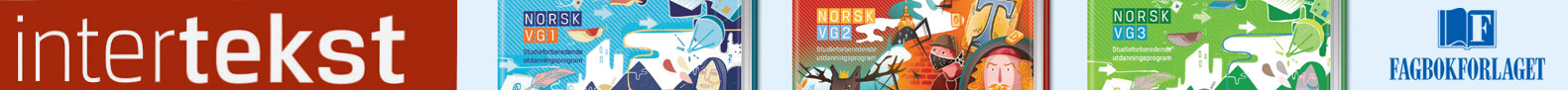 Typiske sjangere
Lyrikk: rik bruk av symboler og bilder. 
Prosasjangere:  jeget og det personlige i sentrum ble satt høyt (Dagbokromanen og brevromanen) 
Kunstner- og utviklingsromaner: ofte fragmentariske (Goethes Werther)
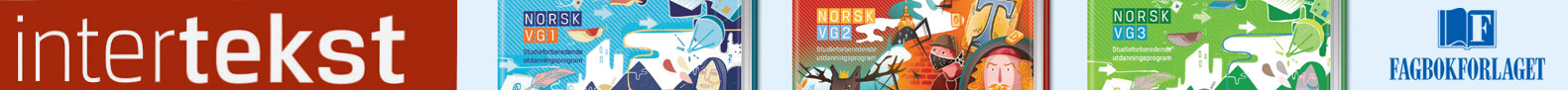 Konservativ og radikal romantikk
konservativ romantikk fra Tyskland
radikal eller liberal romantikk fra England
Begge er sentimentale, spontane, mektige og følelsesladde. 
Forskjellen er at den første vil bevare det tradisjonelle, mens den andre er mer opprørsk og vil forandre både kunsten og samfunnet.
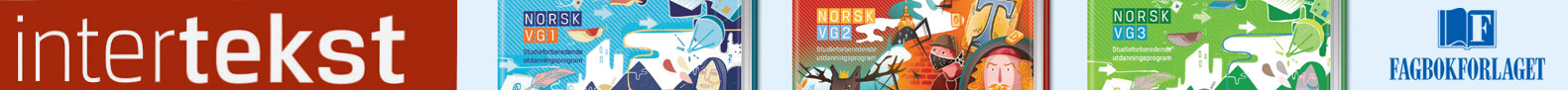 Den radikale romantikken (Wergeland)
Inspirert av den franske revolusjonen og de mange frigjøringskampene på 1800-tallet. 
Små land kjemper for sin selvstendighet. Bak kravet om frihet ligger en romantisk idé om at selv den minste nasjon har krav på selvstyre, et eget språk og en egen kultur.
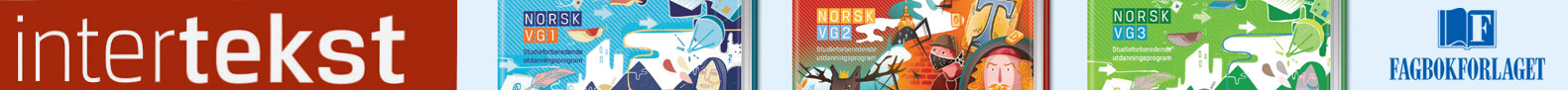 Den konservative romantikken (Welhaven)
Her vender man blikket bakover. 
Middelalderen er en sentral tidsalder
1800-tallets store innsamlingsarbeid av folkediktning, folkemusikk og annen folkekultur fra middelalderen er sentralt
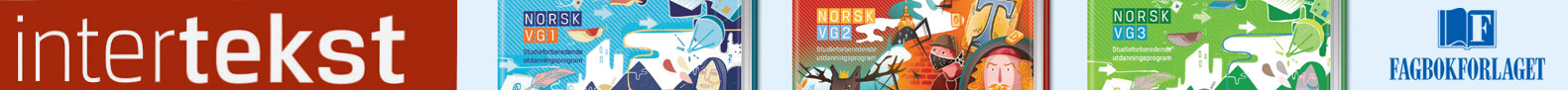 Henrik Wergeland (1808-1845)
Klag ikke under stjernene over mangel på lyse punkter i ditt liv.

manuskript fra 1808 om Henrik Wergenlands oppdragelse:
Indskrænk den Lilles Selvvirksomhed saa lidet som mueligt. La det raade og virke selv … Giv ham hvad han attraaer, og som det er Dig mueligt at give ham, uten at forlange, at han skal kysse, bukke eller gjøre andre Narrestreger … Tving ham ei til Rolighed, Stillesidden, Maneerlighed, eller til at lære altfor tidligt! 
Prestesønn, Eidsvoll, teologistudent, «villmann», kreativ, Jødeparagrafen, Almueskrifter, folkebibliotek,
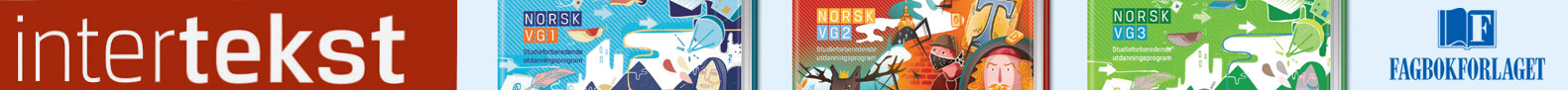 Min vivs hjemkomst (1833)
Gudskelov, min hulde Hustru!
Gudskelov du engang kommer!
O, Velsignede, velkommen!
O velkommen tusind Gange,
var dit Fravær ei slig Sorg!
 
O med tusind Kys velkommen,
da dit Fravær er slig Sorg!
O velkommen hjem igjen,
til mit Hjerte hjem igjen,
inden disse Armes Grændser,
hvor, min Viv, din Verden ender!
O velkommen hjem igjen!
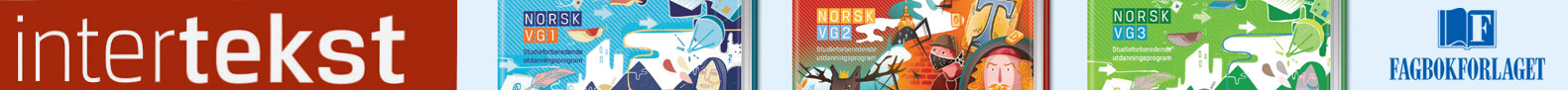 Wergeland er kjent for å kunne skape fantastiske bilder av de minste ting, og var svært engasjert i verden rundt seg.

Som romantiker dyrket Wergeland naturen, og han hyllet både sommerfuglen, gran- og furutreet i diktene sine.
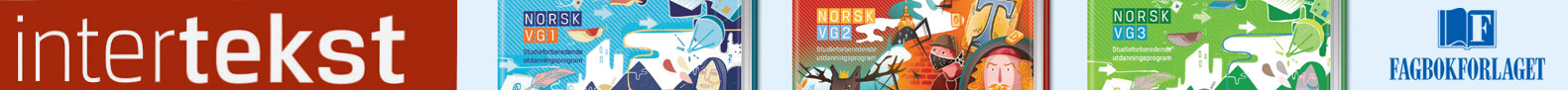 Wergeland mente at naturen hadde åndelig liv, og at Gud var tilstede i den. 
Dikteren var en spesiell utvalgt som kunne formidle naturens skjulte mening til mennesker.
Like før Wergeland døde, skrev han det kjente diktet Til min Gyllenlakk. Naturen er sentral i møtet med døden.
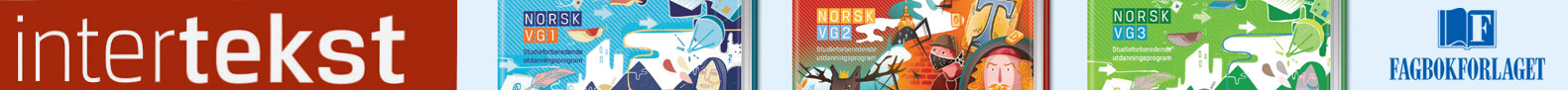 Johan Sebastian Welhaven(1807–1873)
Prestesønn fra Bergen, ganske vanskelig barn, lat på skolen og fikk «slet» (lite godt) i oppførsel fordi han var så frekk, teologistud. 
Welhaven var sentrallyriker
Skrev også mange kommentarartikler, taler og litteraturhistoriske arbeider
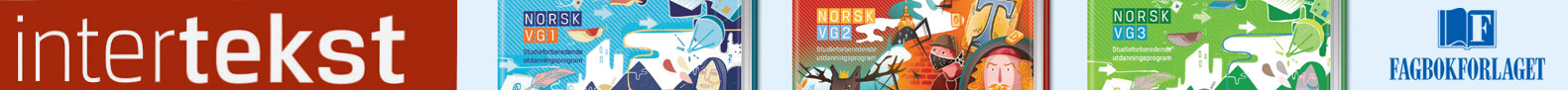 Welhaven om deg selv:
Ynder du Træet, da maa du ei hade
den hvasse Torn mellom Blomster og Blade;
da Træet var ungt med den blødeste Hud,
blev den et standset, forkommet Skud:
en Torn er en Kvist, der har taget Skade.
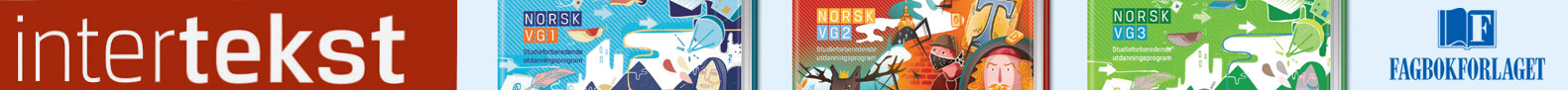 Ulykkelig kjærlighet
Welhavens forhold til Camilla Wergeland, var spesielt, og han skrev mye om henne. 
Hemmelig forlovet med Ida Kjernulf i seks år,
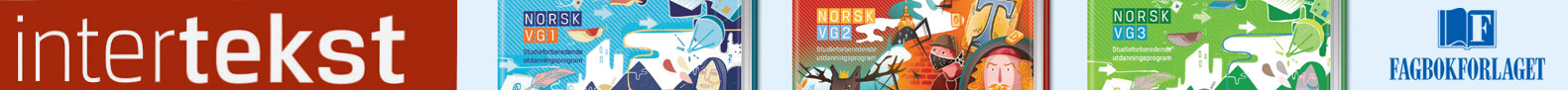 Welhavens kunstsyn:
Stram oppbygning med klare krav til rim og rytme. 
Den strenge, poetiske formen virker frigjørende på diktets ånd, og det settes likhetstegn mellom diktets ånd og den frigjorte tanke. 
Diktning er altså en form for tenkning.
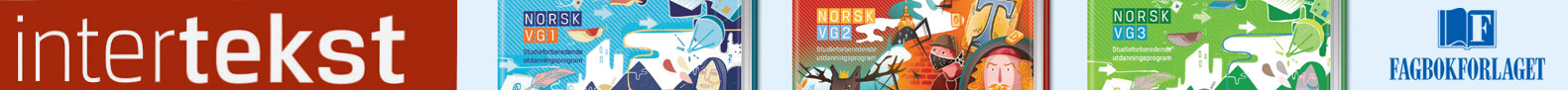 Digtets Aand (1844)
Hvad ei med Ord kan nævnes
I det rigeste Sprog,
Det Uudsigelige,
Skal Digtet røbe dog. 
Af Sprogets strenge Bygning
Af tankeformers Baand
stiger en frigjort Tanke
Og den er Digtets Aand.
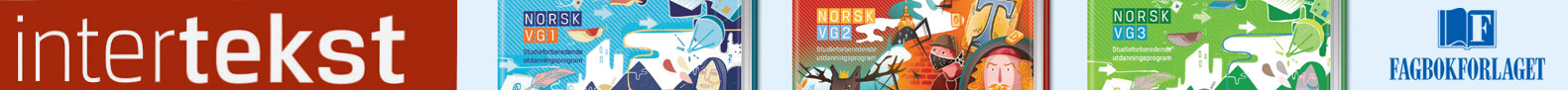 Romantikk og politikk: Norge etter 1814
I 1814:  ca. 1  million innbyggere, ca. 90 % var tilknyttet jordbruket. De siste 10 % var hovedsakelig dominert av embetsmenn med bakgrunn i København.
Dette påvirket selvsagt språket og tenkemåten deres
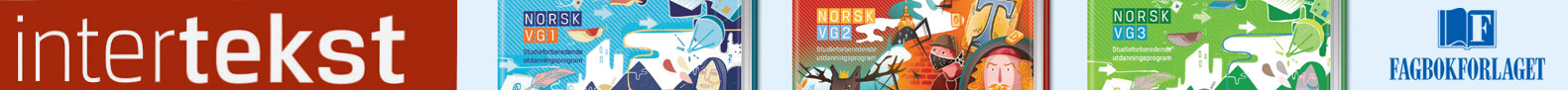 I Norge fikk vi det første universitetet først i 1811, og derfor var det danske knyttet til makt og status. 
Embetsmennene representerte overklassen, og selv om de var i mindretall, var det de som preget utviklingen av den nye staten.
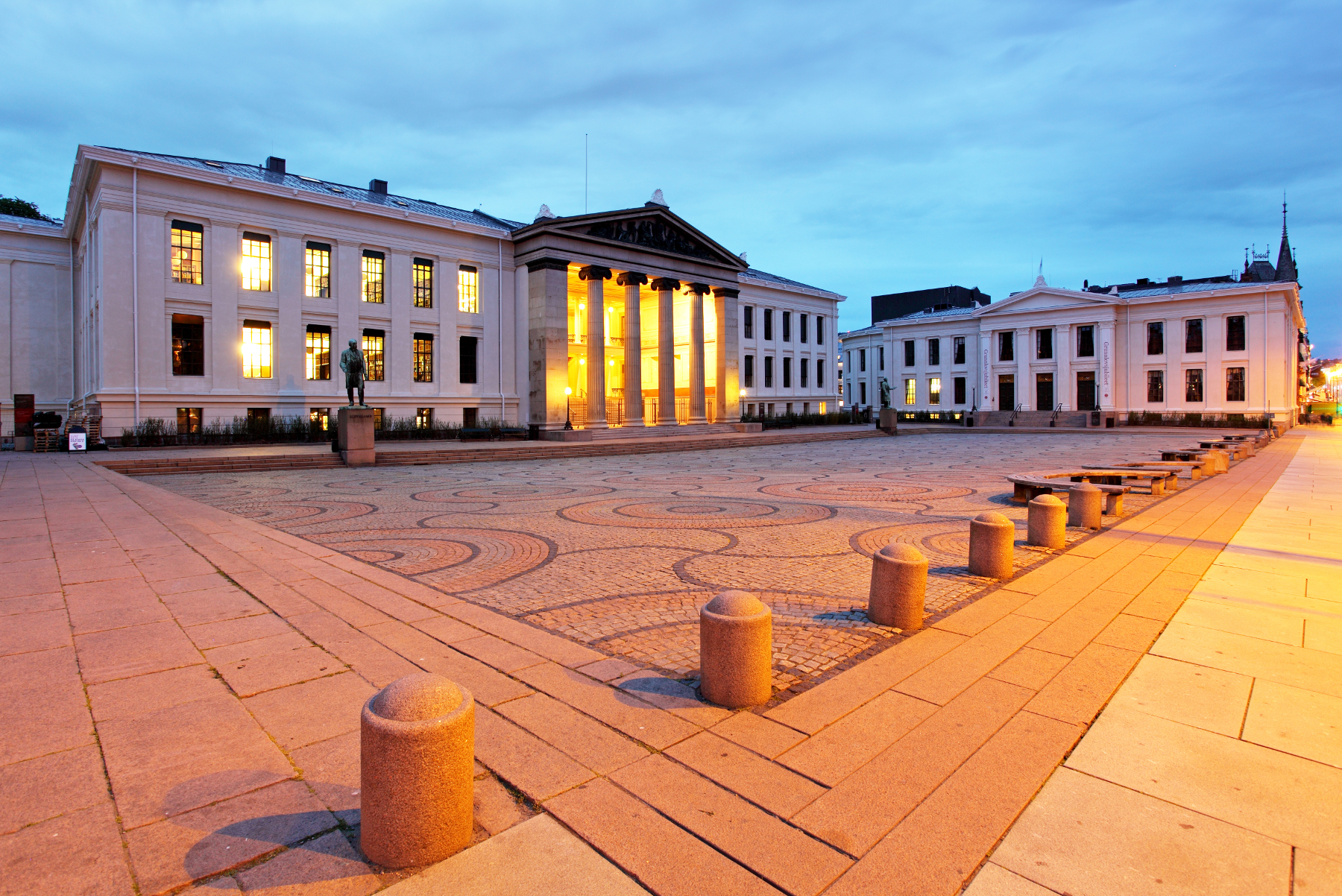 Ttstudio/Shutterstock
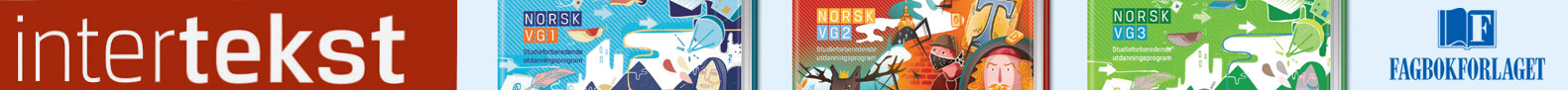 Folk flest:  levde under vanskelige forhold
Liten innflytelse
Mange kunne ikke lese og skrive særlig godt, og det kunne være vanskelig for dem å uttrykke seg offentlig. 
Bøndene ble hengt ut i avisene – manglende dannelse. (Dannelse betydde at de burde bli så danske som mulig).
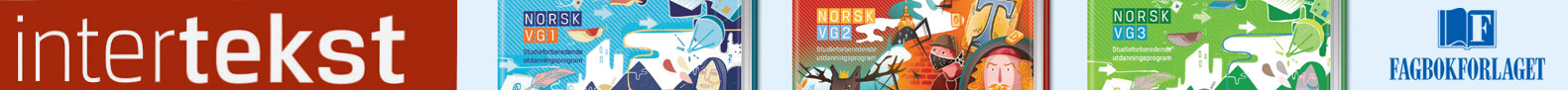 Hvordan skulle Norges framtid bli?
Viktig at Norge fikk sin egen litteratur og et eget skriftspråk 
Welhaven ville bygge videre på det danske språket
Wergeland hevdet at vi skulle frigjøre oss fra det, og skape noe nytt
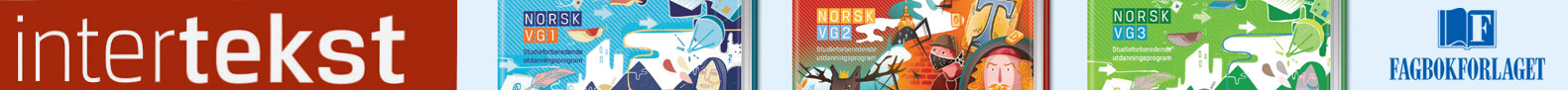 Nasjonalromantikken
Førlesning:

Hva kjennetegner romantikken?
Hva forbinder du med ordet «Nasjon»?
Nasjon + romantikk = ?
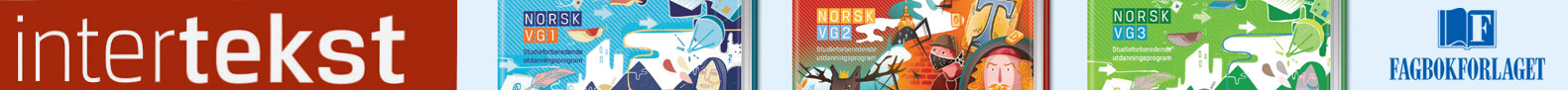 Sentrale trekk:
Forfatterne skrev om hva som var særegent for det norske.

Kan du tenke deg hva det var?
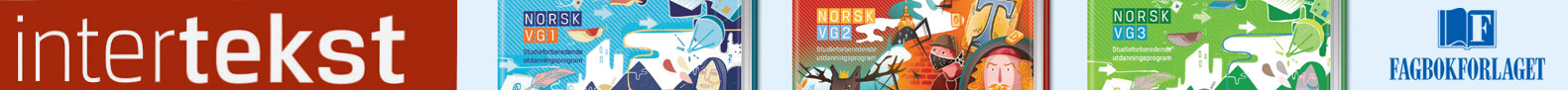 Naturen
Naturen skulle gi en felles norsk identitet
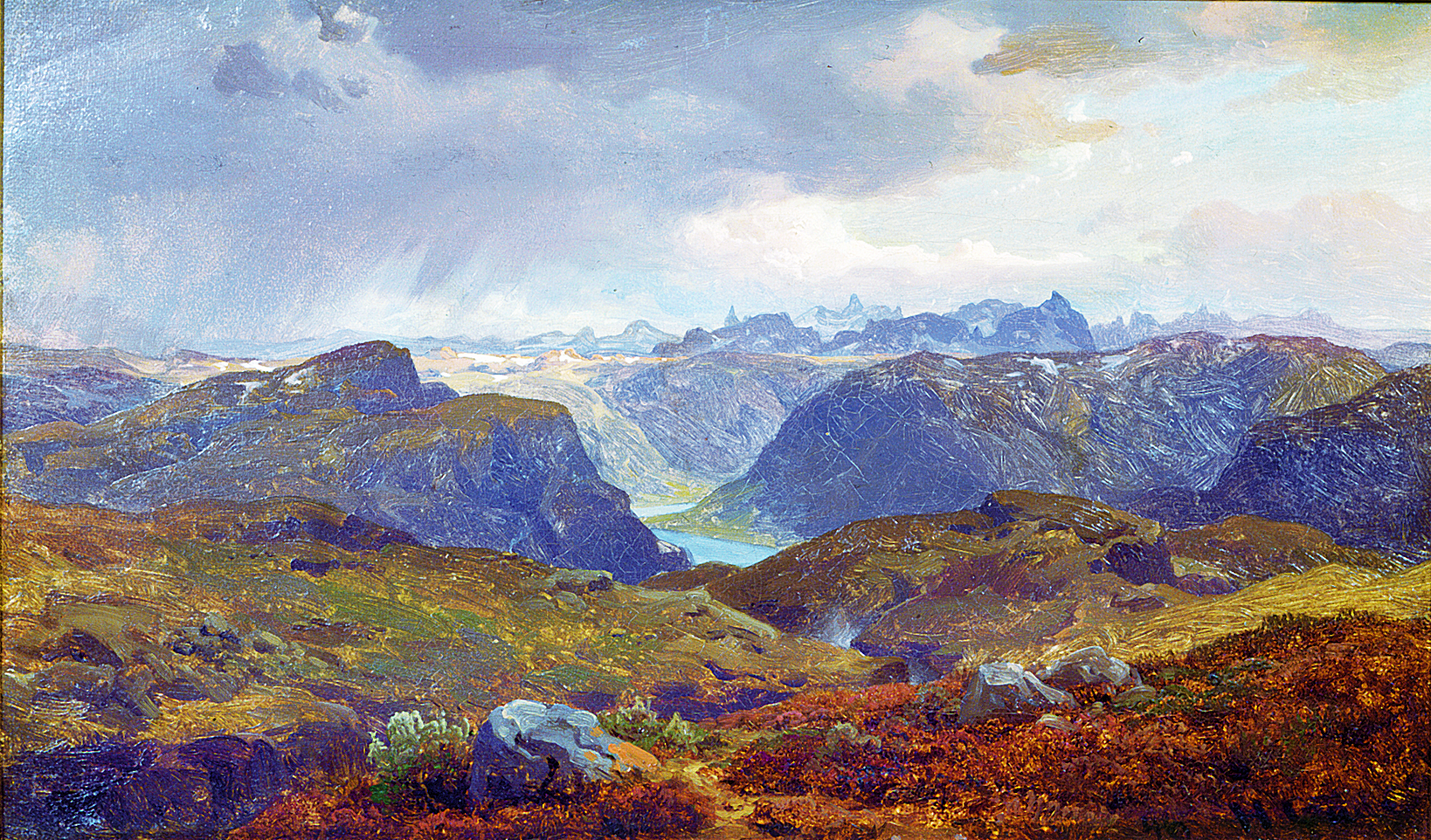 Fotograf O. Væring Eftf.
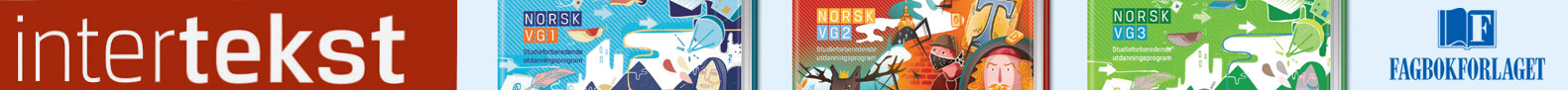 En felles kulturarv – nasjonsbygging
Folkediktning
Folkemusikk
Bonden
«Typisk norsk»
Herder: Volksgeist
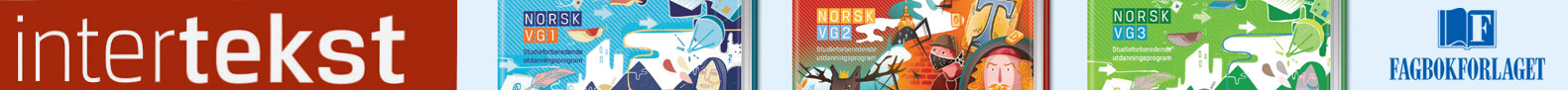 Hva med språket?
Etter å ha vært i union med Sverige og Danmark, ble språk politikk!

Ivar Aasen samlet inn dialekter rundt i landsbygdene – landsmål – nynorsk

Knud Knudsen eller Ivar Aasen?
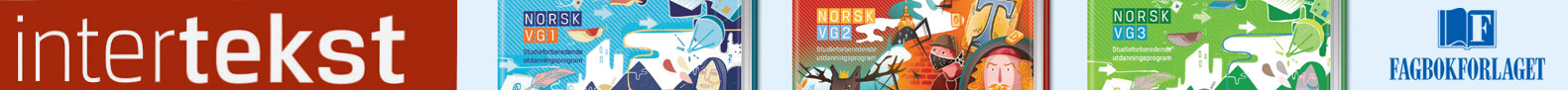 «Nordmannen» av Ivar Aasen
Millom Bakkar og Berg ut med Havet heve Nordmannen fenget sin Heim, der han sjølv heve Tufterna gravet og sett sjølv sine Hus uppaa deim.

Han saag ut paa dei steinutte Strender; det var ingen, som der hadde bygt. «Lat oss rydja og byggja oss Grender, og so eiga me Rudningen trygt.»
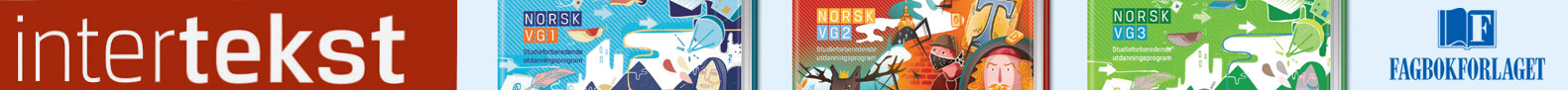 Han saag ut paa det baarutte Havet; der var ruskutt aa leggja ut paa; men der leikade Fisk ned i Kavet, og den Leiken den vilde han sjaa.

Fram paa Vetteren stundom han tenkte: Giv eg var i eit varmare Land! Men naar Vaarsol i Bakkarne blenkte, fekk han Hug til si heimlege Strand.

Og naar Liderna grønka som Hagar, naar det laver av Blomar paa Straa, og naar Næter er ljosa som Dagar, kann han ingenstad vænare sjaa.
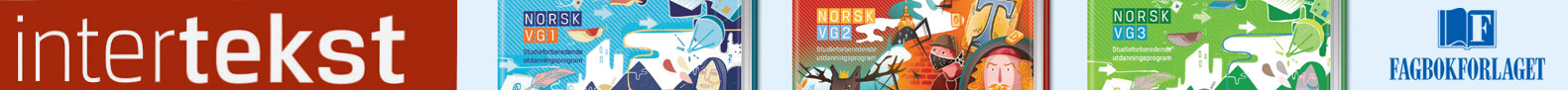 Oppgave:
1. Hvordan framstilles norsk natur i diktet «Nordmannen»?

2. Hvordan framstilles nordmannens forhold til naturen?

Begrunn med sitater.
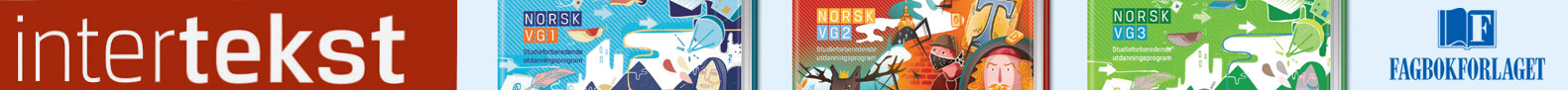